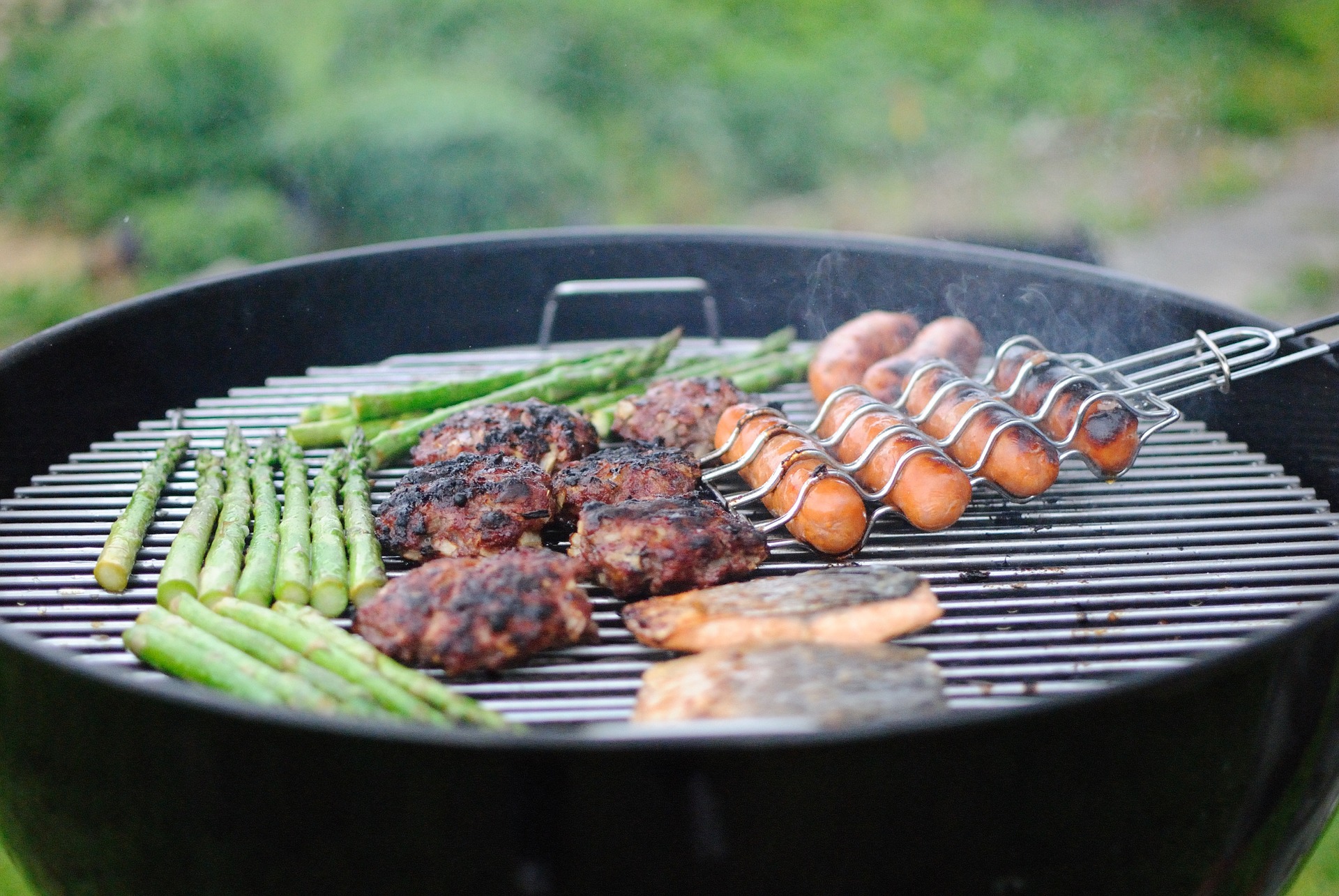 A barbecue!
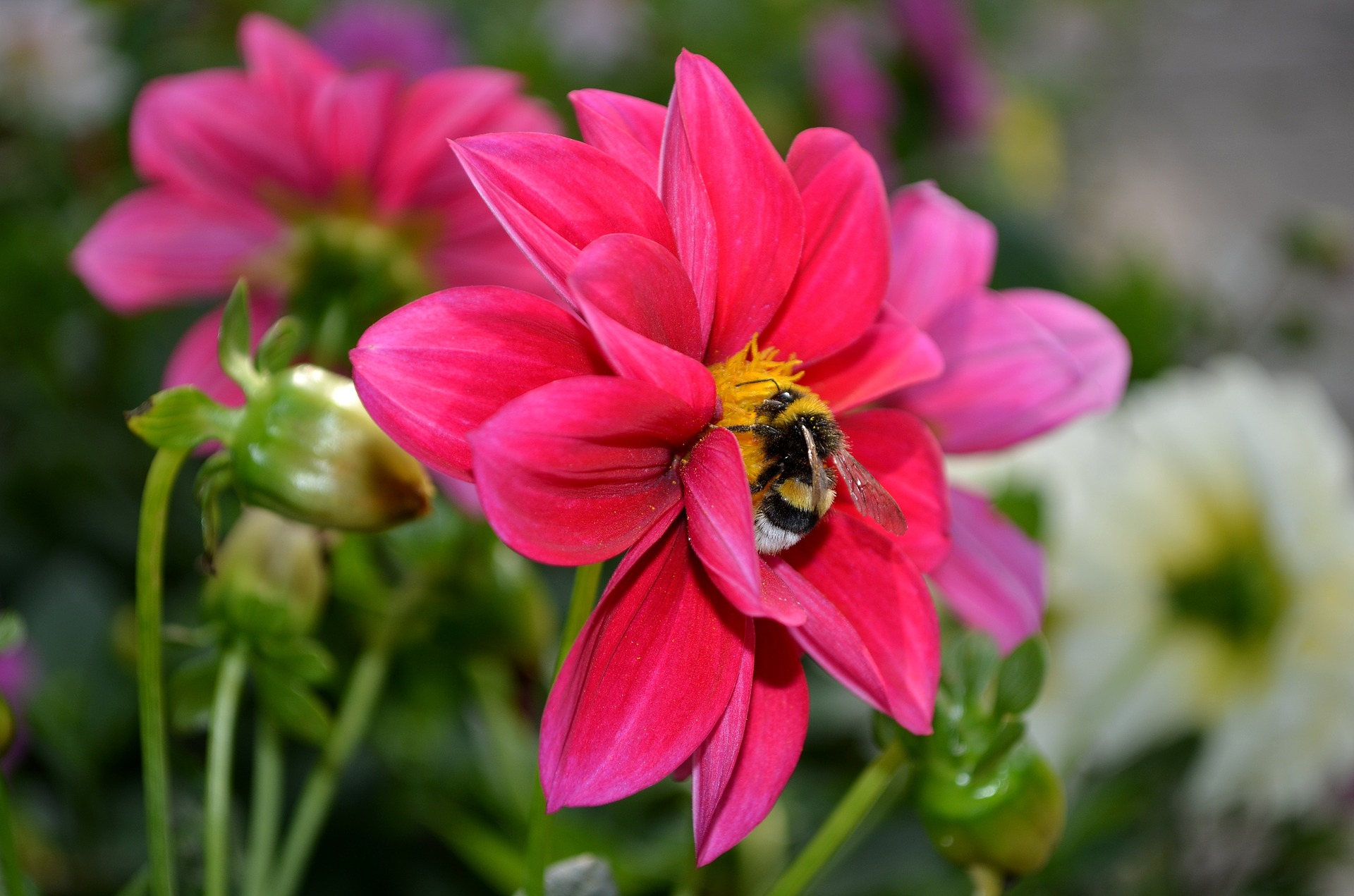 A bee on a flower!
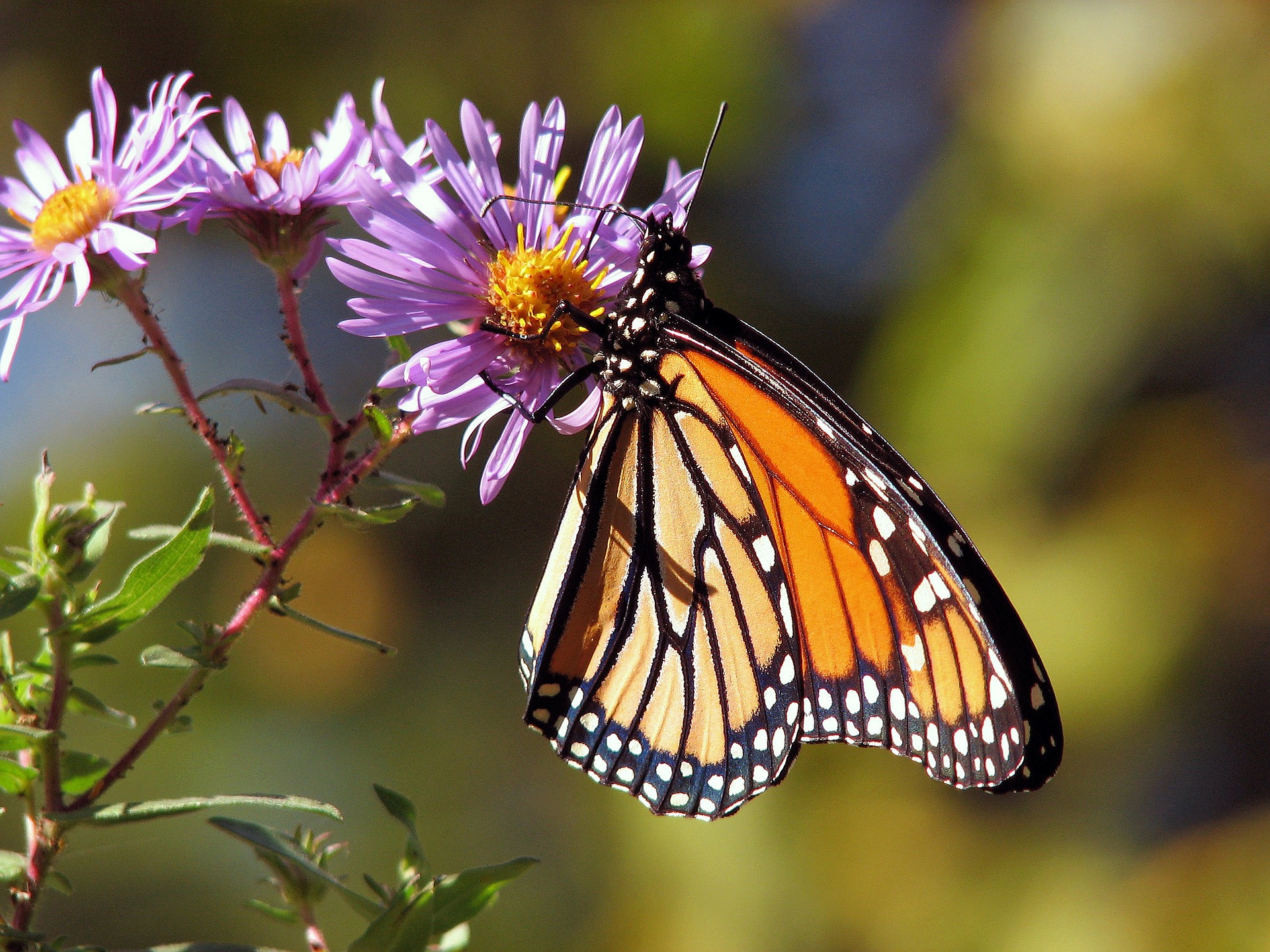 A butterfly!
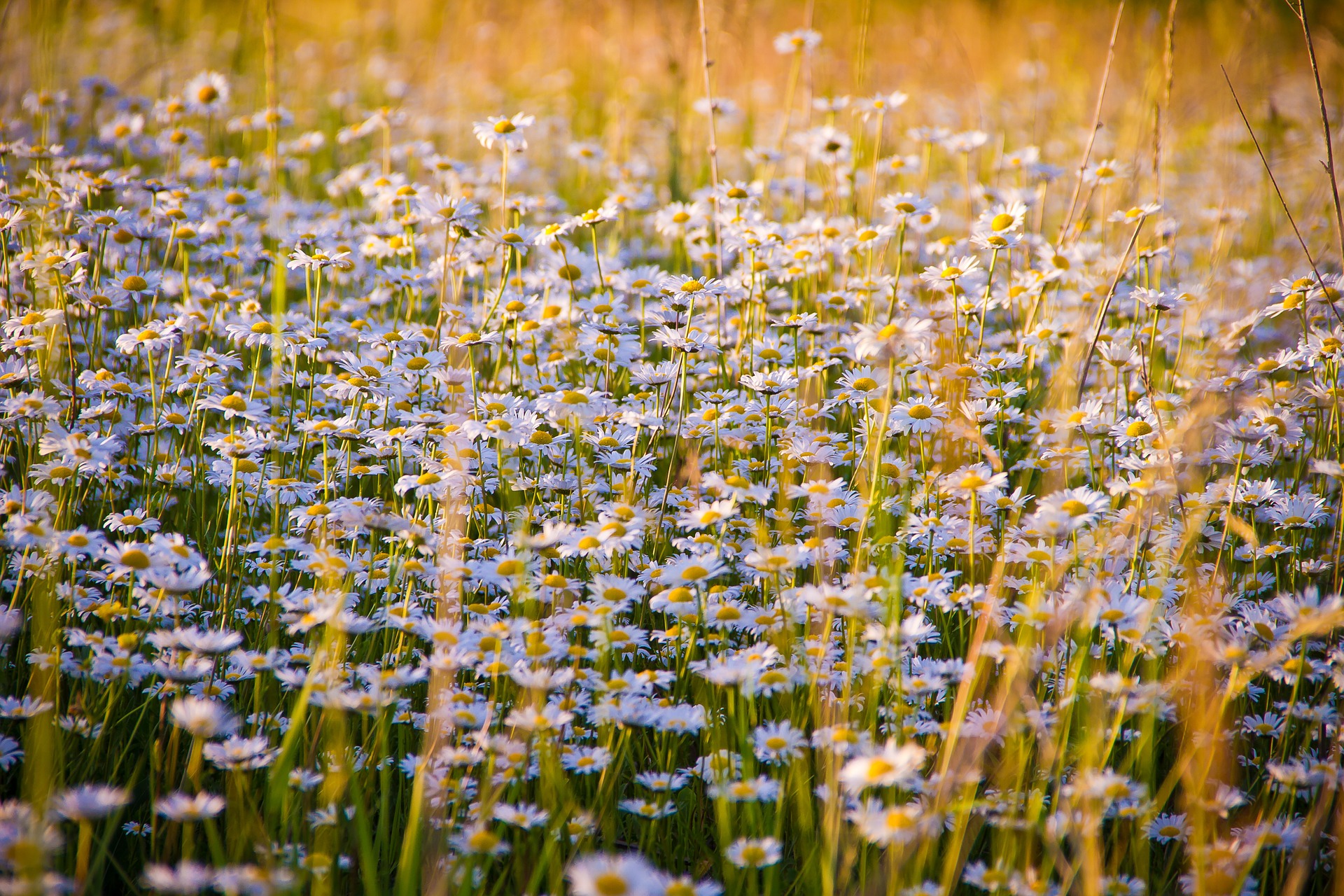 Daisies!
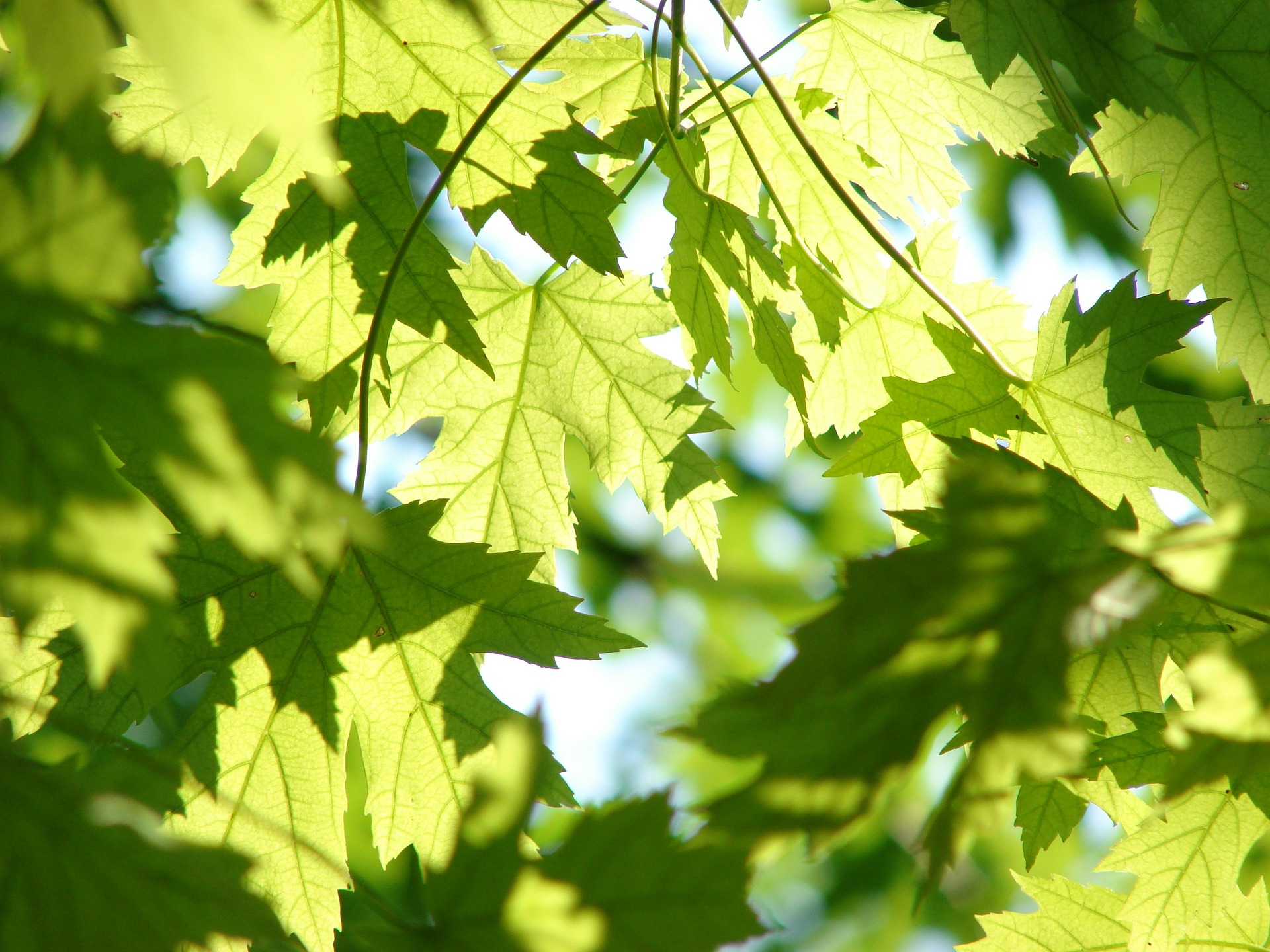 Green leaves!
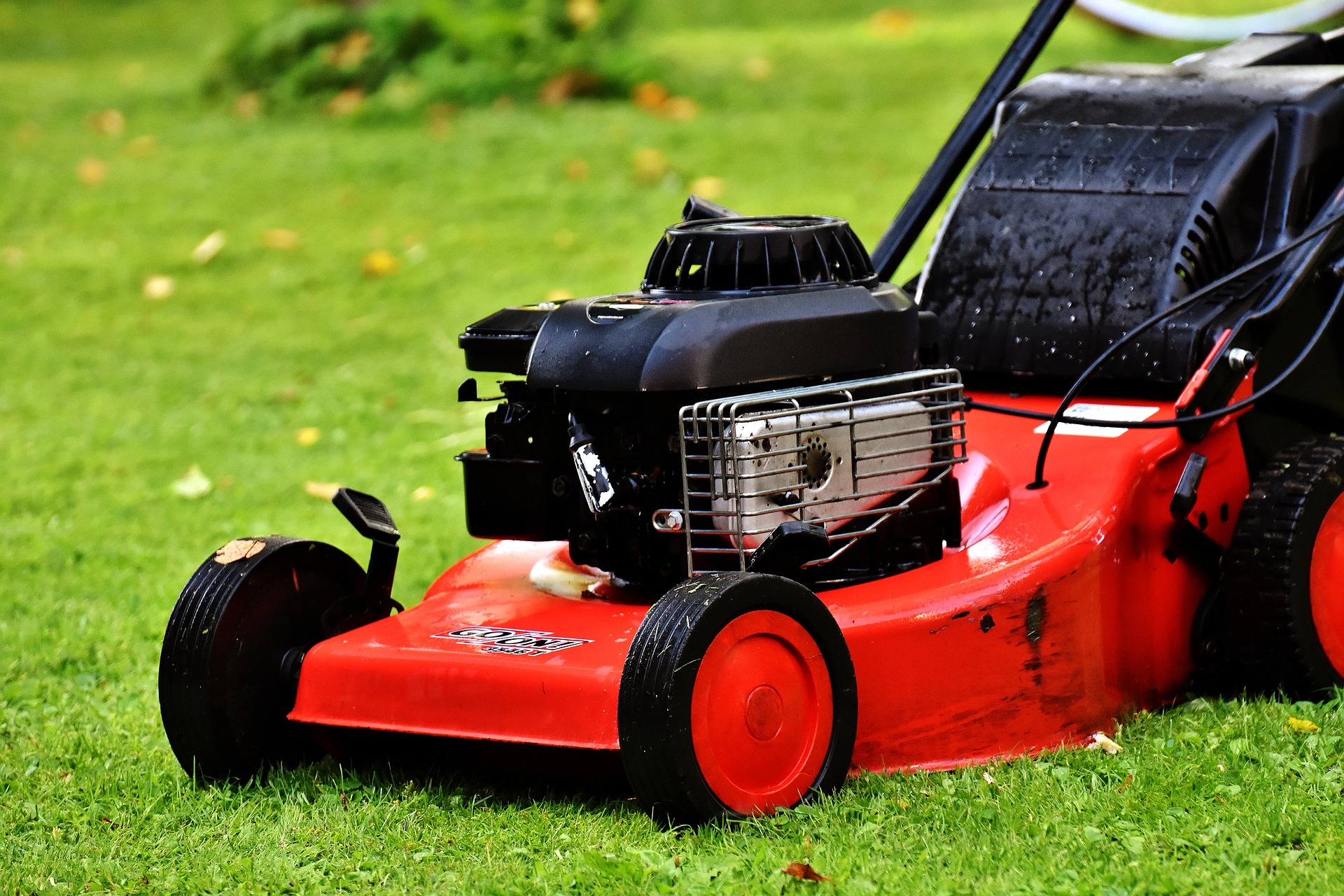 Lawnmower!
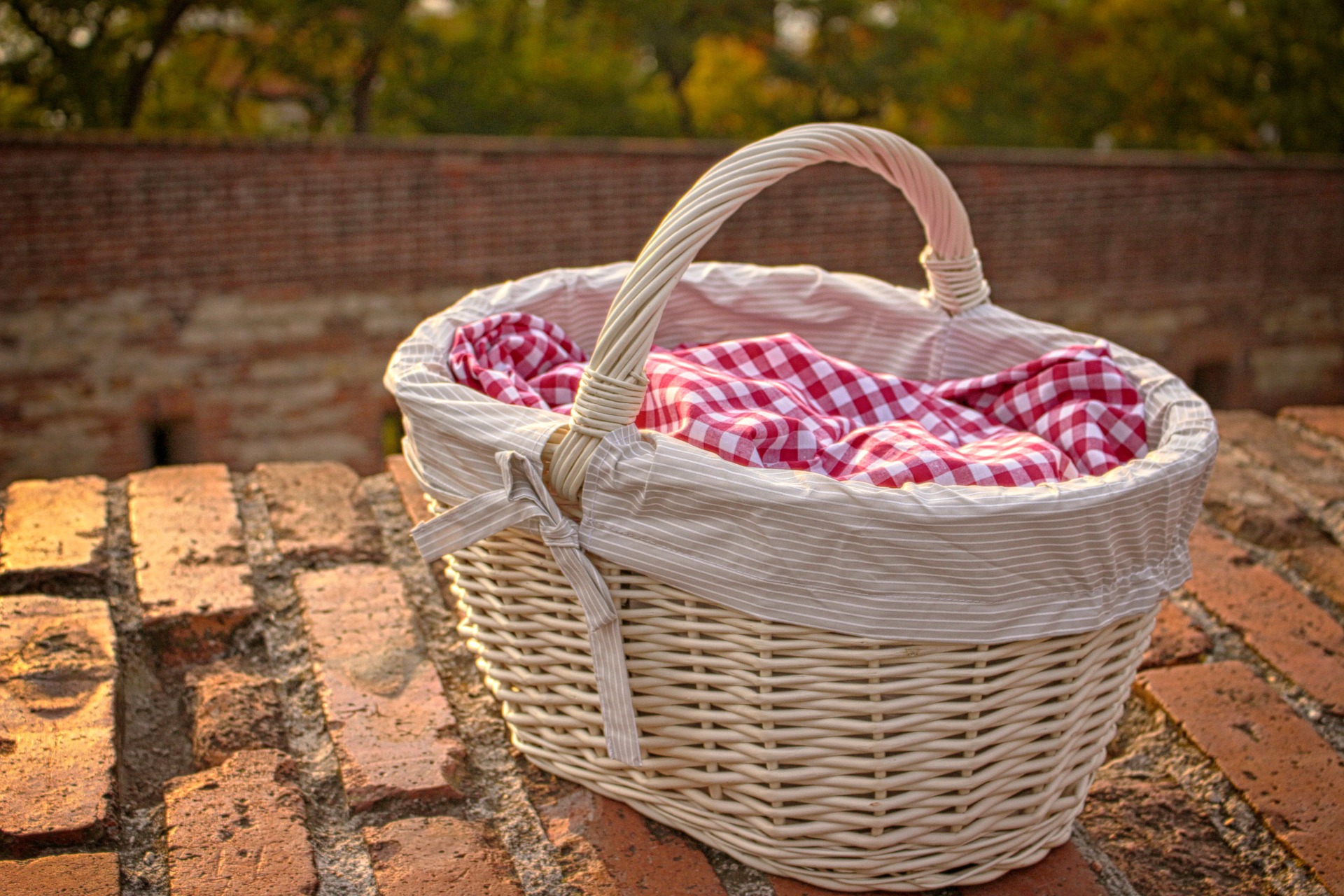 A picnic basket!
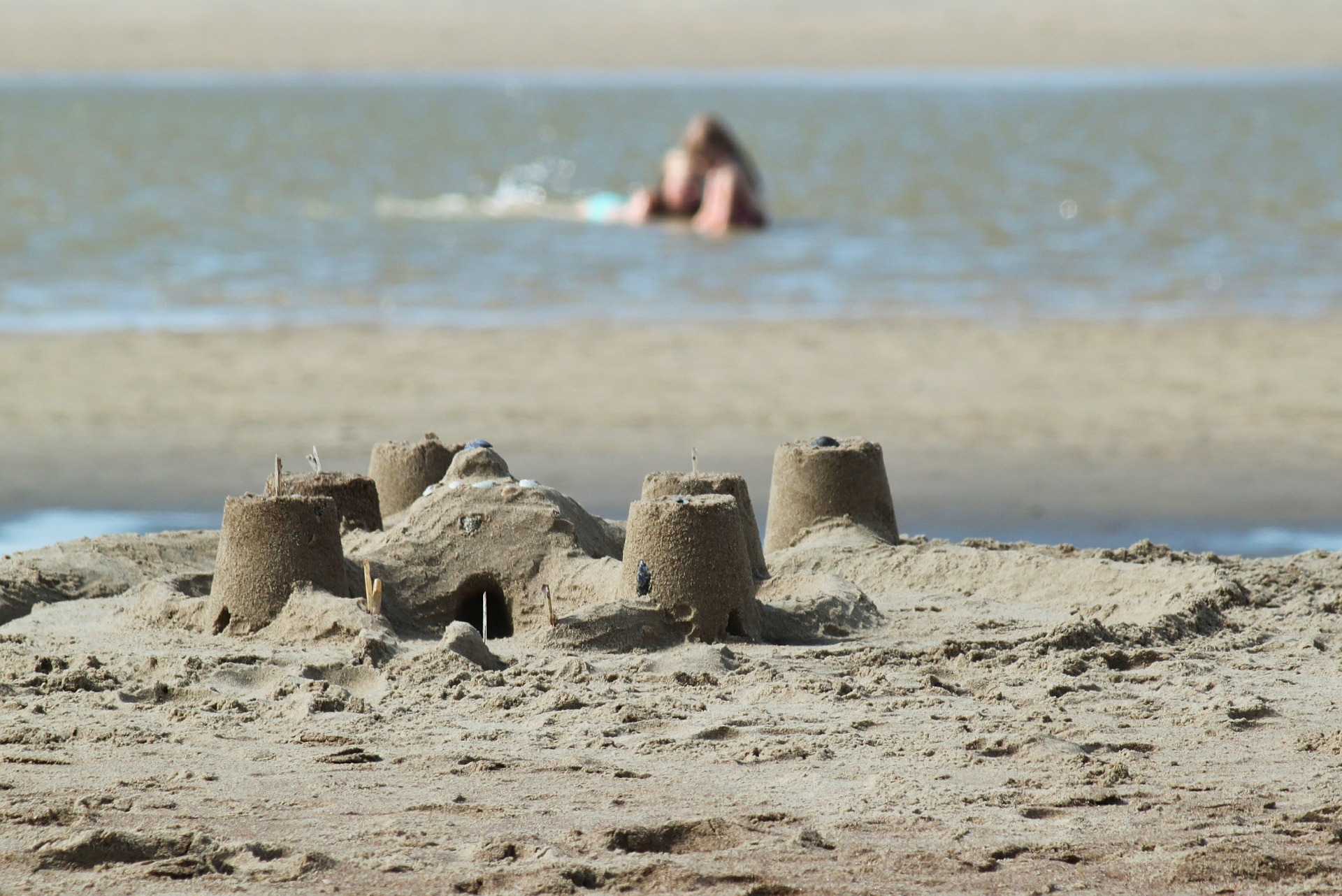 A sandcastle!
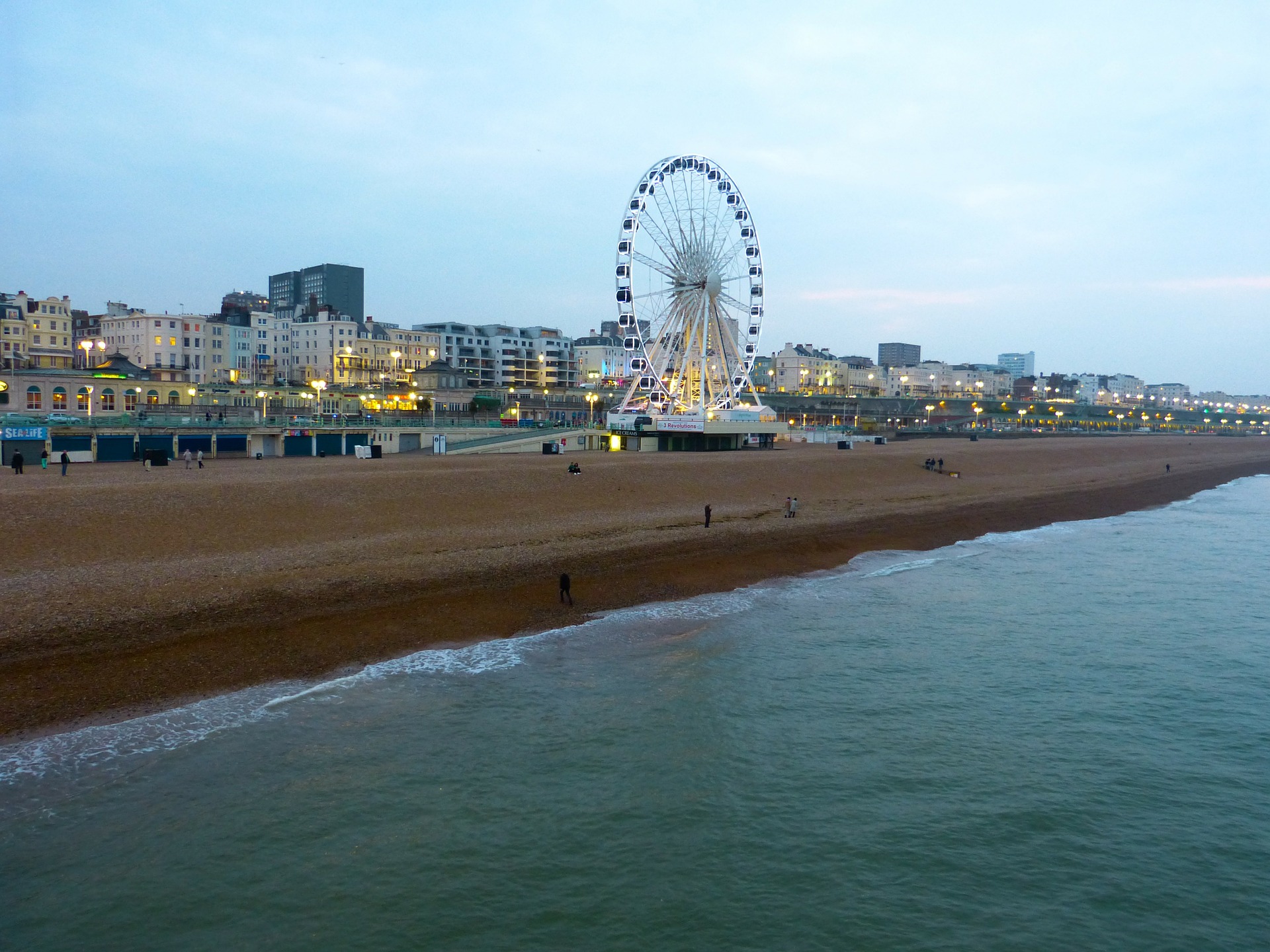 The seaside!
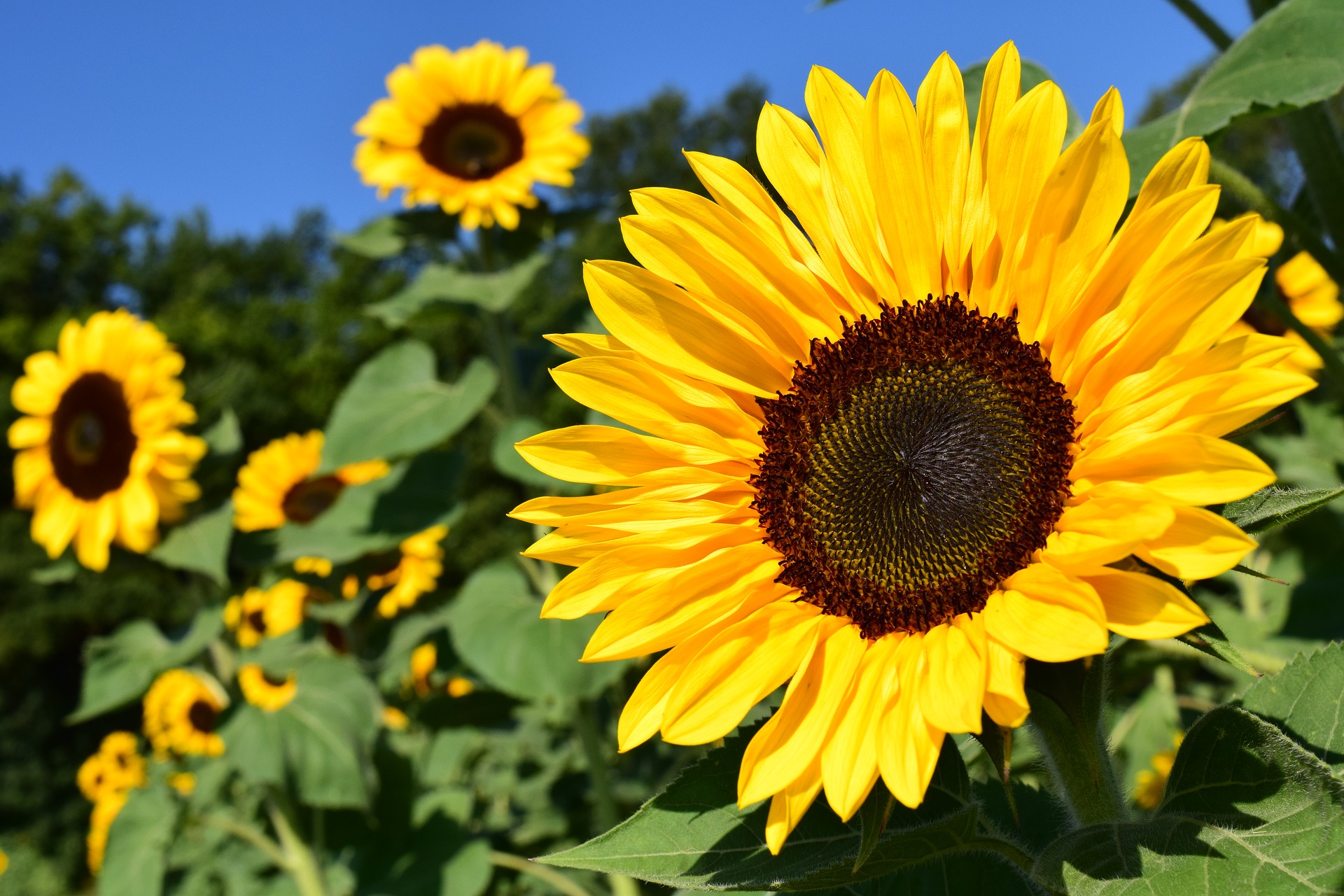 Sunflowers!